GPGPU labor XII.
Tomográfiás rekonstrukció
Kezdeti teendők
Tantárgy honlapja, Monte Carlo szimuláció
A labor kiindulási alapjának letöltése (lab12_base.zip), kitömörítés a D:\GPGPU\ könyvtárba
D:\GPGPU\labs\lab12\lab12_opencl\lab12_opencl.sln indítása
Project tulajdonságai – Configuration Properties – Debugging – Working Directory = $(ProjectDir)\..\..\bin
„Keretrendszer”
A „referencia mérés” legyártását és az EM iteráció vázát tartalmazza, üres projekciós kernelekkel
A „referencia mérés” modul normálissal párhuzamos LOR-jait (ld. később) képként kimenti: out_000.tga
„i”-re lépteti az iterációt
Képként elmenti a modul normálissal párhuzamos LOR-okat (ld. később): out_{iterációszám}.tga
Frissíti a volume-ot (a kontrasztanyag eloszlásának aktuális becslését)
Volume megjelenítő kóddal kiegészítve, az előző gyakorlat alapján
Hogy lássuk, mi az aktuális volume becslés
Modul geometria
HOST:
struct module
{
    cl_float4 origin;
    cl_float4 axial;
    cl_float4 transAxial;
    cl_float4 n;
};

Device:
struct module
{
    float4 origin;
    float4 axial;
    float4 transAxial;
    float4 n;
};
a2
a1
1
o1
n2
o2
t1
y
t2
z
(axiális)
2
n1
x
0
t0
n3
3
a0
a3
o0
3
n0
t3
Modul geometria
const int nModules = 4;
const int coincidence = 1;
const int nPairs = nModules*coincidence / 2;
const int nAxial = 32;
const int nTransAxial = 32;
const float detectorArea = 2.0f*2.0f / nAxial / nTransAxial;

module moduleBufferCPU[nModules];
cl_mem moduleBufferGPU;

void rotate90xy( cl_float4 &vector ) {
    std::swap( vector.s[0], vector.s[1] );
    vector.s[0] *= -1.0f;
}

void initSimulation(){
// …
  cl_float4 origin, axial, transAxial, n;
  origin.s[3] = axial.s[3] = transAxial.s[3] = n.s[3] = 0.0f;           // (x,x,x,0)
  origin.s[0] = origin.s[1] = origin.s[2] = -1.0f;                      // (-1,-1,-1)
  axial.s[2] = 2.0f; axial.s[0] = axial.s[1] = 0.0f;                    // (0,0,2)
  transAxial.s[0] = 2.0f; transAxial.s[1] = transAxial.s[2] = 0.0f;     // (2,0,0)
  n.s[1] = 1.0f; n.s[0] = n.s[2] = 0.0f;                                // (0,1,0)
  detectorArea = 2.0f*2.0f / nAxial / nTransAxial;
  for ( int i = 0; i < nModules; ++i )
  {
    moduleBufferCPU[i].origin = origin;
    moduleBufferCPU[i].axial = axial;
    moduleBufferCPU[i].transAxial = transAxial;
    moduleBufferCPU[i].n = n;
    rotate90xy(origin); rotate90xy(axial); rotate90xy(transAxial); rotate90xy(n);
  }
  CL_SAFE_CALL( clEnqueueWriteBuffer(commands, moduleBufferGPU, CL_TRUE, 0, sizeof(module)*nModules, moduleBufferCPU, 0, NULL, NULL));
}
Ellenőrzés
std::ostream& operator<< ( std::ostream& os, const cl_float4& v )
{
   os << "(" << v.s[0] << "," << v.s[1] << "," << v.s[2] << "," << v.s[3] << ")";
   return os;
}

// pl. init-be:
for ( unsigned int i = 0; i < nModules; ++i ) 
{
   std::cout << i << ": a=" << moduleBufferCPU[i].axial 
	<< ", t=" << moduleBufferCPU[i].transAxial 
	<< ", o=" << moduleBufferCPU[i].origin 
	<< ", n=" << moduleBufferCPU[i].n << std::endl;
}

0: a=(0,0,2,0), t=(2,0,0,0), o=(-1,-1,-1,0), n=(0,1,0,0)
1: a=(-0,0,2,0), t=(-0,2,0,0), o=(1,-1,-1,0), n=(-1,0,0,0)
2: a=(-0,-0,2,0), t=(-2,-0,0,0), o=(1,1,-1,0), n=(-0,-1,0,0)
3: a=(0,-0,2,0), t=(0,-2,0,0), o=(-1,1,-1,0), n=(1,-0,0,0)
a2
a1
1
o1
n2
o2
t1
y
t2
z
(axiális)
2
n1
x
0
t0
n3
3
a0
a3
o0
3
n0
t3
Koincidencia
A host oldalon nincs rá szükség
A kernelekben is csak a párindex → panelindex irányra van szükség:


int2 getModules(int pair){
	switch ( pair )	{		
		case 0: return (int2)(0,2);		
		case 1: return (int2)(1,3);	
	};
	return (int2)(0,0);
}
Volume fizikai elhelyezkedése
cl_float4 volumeMin;
cl_float4 volumeMax;

void initSimulation(){
// …
	volumeMin.s[0] = volumeMin.s[1] = volumeMin.s[2] = -0.5f;
	volumeMax.s[0] = volumeMax.s[1] = volumeMax.s[2] = 0.5f;
	volumeMin.s[3] = volumeMax.s[3] = 0.0f;
//…
}
volumeMax
y
z
x
volumeMin
Adatok
// LOR

const int lorNumberPerPair = nAxial*nTransAxial*nAxial*nTransAxial;
const int lorNumber = lorNumberPerPair*nPairs;
cl_mem estimatedLorBufferGPU;
cl_mem measuredLorBufferGPU;
float estimatedLorBufferCPU[lorNumber];
float measuredLorBufferCPU[lorNumber];

void initSimulation(){
// …
  estimatedLorBufferGPU = clCreateBuffer(context, CL_MEM_READ_WRITE, sizeof(float) * lorNumber, NULL, NULL);
  measuredLorBufferGPU = clCreateBuffer(context, CL_MEM_READ_WRITE, sizeof(float) * lorNumber, NULL, NULL);
// …
}

// Volume

const int resolution = 32;
cl_mem volumeBufferGPU;
float* volumeData;

void initSimulation(){
// …
   volumeData = new float[resolution * resolution * resolution];
   for ( unsigned int x = 0; x < resolution; ++x )
       for ( unsigned int y = 0; y < resolution; ++y )
           for ( unsigned int z = 0; z < resolution; ++z )
               volumeData[ x +resolution*y +resolution*resolution*z ] = 1.0f;
   volumeBufferGPU = clCreateBuffer(context, CL_MEM_READ_WRITE, sizeof(float) * resolution * resolution * resolution, NULL, NULL);
   CL_SAFE_CALL( clEnqueueWriteBuffer(commands, volumeBufferGPU, CL_TRUE, 0, sizeof(float) * resolution * resolution * resolution,
                                     volumeData, 0, NULL, NULL));
// …
}
Vetítő operátorok
Előrevetítés
Visszavetítés
Előrevetítés: problématér felosztása
// Host:
void simulationStep(){
 CL_SAFE_CALL( clSetKernelArg(forwardProjectionKernel, 0, sizeof(int), &nAxial) );
 CL_SAFE_CALL( clSetKernelArg(forwardProjectionKernel, 1, sizeof(int), &nTransAxial) );
 CL_SAFE_CALL( clSetKernelArg(forwardProjectionKernel, 2, sizeof(int), &resolution) );
 CL_SAFE_CALL( clSetKernelArg(forwardProjectionKernel, 3, sizeof(float), &detectorArea) );
 CL_SAFE_CALL( clSetKernelArg(forwardProjectionKernel, 4, sizeof(cl_float4), &volumeMin) );
 CL_SAFE_CALL( clSetKernelArg(forwardProjectionKernel, 5, sizeof(cl_float4), &volumeMax) );
 CL_SAFE_CALL( clSetKernelArg(forwardProjectionKernel, 6, sizeof(cl_mem), &moduleBufferGPU) );
 CL_SAFE_CALL( clSetKernelArg(forwardProjectionKernel, 7, sizeof(cl_mem), &measuredLorBufferGPU) );
 CL_SAFE_CALL( clSetKernelArg(forwardProjectionKernel, 8, sizeof(cl_mem), &estimatedLorBufferGPU) );
 CL_SAFE_CALL( clSetKernelArg(forwardProjectionKernel, 9, sizeof(cl_mem), &volumeBufferGPU) );

 size_t forwardProjectionSize[3];
 forwardProjectionSize[0] = nPairs;
 forwardProjectionSize[1] = forwardProjectionSize[2] = nTransAxial*nAxial;
 CL_SAFE_CALL( clEnqueueNDRangeKernel(commands, forwardProjectionKernel, 3, NULL, forwardProjectionSize, NULL, 0,    	NULL, NULL) );
 clFinish(commands);
//…
}
Előrevetítés: problématér felosztása
__kernel
void forwardProjection(
	const int nAxial,
	const int nTransAxial,
	const int resolution,
	const float detectorArea,
	float4 volumeMin,
	float4 volumeMax,
	__global struct module* modules,
	__global float* measuredLors,
	__global float* estimatedLors,
	__global float* volumeBuffer
){
	int iPair = get_global_id(0);
	int iAxial1 = get_global_id(1) % nAxial;
	int iTransAxial1 = get_global_id(1) / nAxial;
	int iAxial2 = get_global_id(2) % nAxial;
	int iTransAxial2 = get_global_id(2) / nAxial;
	
	int lorIndex = getLorIndex( iPair, iAxial1, iAxial2, iTransAxial1, iTransAxial2, nAxial, nTransAxial );

// …	y_estimated kiszámítása

	if ( y_estimated != 0.0f )
		estimatedLors[lorIndex] = measuredLors[lorIndex] / y_estimated;
	else
		estimatedLors[lorIndex] = 0.0f;
}
Előrevetítés: problématér felosztása
// kitalálhatunk más indexelést is…

int getLorIndex( int pair, int axial1, int axial2, int transAxial1, int transAxial2, int nAxial, int nTransAxial )
{
	int lorNumber = nAxial*nAxial*nTransAxial*nTransAxial;
	int u = axial1 * nTransAxial + transAxial1;
	int v = axial2 * nTransAxial + transAxial2;
	return lorNumber*pair + u*nAxial*nTransAxial + v;
}
LOR-képek nézegetése…
CL_SAFE_CALL( clEnqueueReadBuffer(commands, estimatedLorBufferGPU, CL_TRUE, 0, sizeof(float) * 	nPairs*nAxial*nTransAxial*nAxial*nTransAxial,
	estimatedLorBufferCPU, 0, NULL, NULL));

saveTGA(iteration,nAxial*nTransAxial,nTransAxial*nAxial*nPairs,
	estimatedLorBufferCPU);

Az 5D leképzése 2D-be, általában nem túl átlátható, de néha segíthet.
Helyette: a modulokkal párhuzamos LOR-ok kiválogatása
Panelekre merőleges LOR-ok
A LOR-ok közül kiválogatjuk azokat, amelyek végpontjai egymás „tükörképei”
Axiális koordináta megegyezik
Tranzaxiálist tükrözzük
A számításokhoz nincs rá 
     szükség, de pl. hibajavításhoz
     hasznos
a2
o2
t2
t0
a0
o0
n0
Panelekre merőleges LOR-ok
cl_mem parallelProjectionBufferGPU;
float parallelProjectionBufferCPU[nPairs*nAxial*nTransAxial];  // Panelpáronként annyi merőleges LOR van, ahány detektor egy panelen

void initSimulation(){
// …
parallelProjectionBufferGPU = clCreateBuffer(context, CL_MEM_READ_WRITE, sizeof(float) * nPairs*nAxial*nTransAxial, NULL, NULL);
}

void simulationStep(){
//…
CL_SAFE_CALL( clSetKernelArg(parallelProjectionKernel, 0, sizeof(int), &nAxial) );
CL_SAFE_CALL( clSetKernelArg(parallelProjectionKernel, 1, sizeof(int), &nTransAxial) );
CL_SAFE_CALL( clSetKernelArg(parallelProjectionKernel, 2, sizeof(cl_mem), &estimatedLorBufferGPU) );
CL_SAFE_CALL( clSetKernelArg(parallelProjectionKernel, 3, sizeof(cl_mem), &parallelProjectionBufferGPU) );
size_t parallelProjectionSize[3];
parallelProjectionSize[0] = nPairs;
parallelProjectionSize[1] = nAxial;
parallelProjectionSize[2] = nTransAxial;
CL_SAFE_CALL( clEnqueueNDRangeKernel(commands, parallelProjectionKernel, 3, NULL, parallelProjectionSize, NULL, 0, NULL, NULL) );
}

__kernel
void parallelProjection(
	const int nAxial, const int nTransAxial,
	__global float* inputLors,
	__global float* outputLors
){
	int iPair = get_global_id(0);
	int iAxial = get_global_id(1);
	int iTransAxial = get_global_id(2);	
	int lorIndex = getLorIndex( iPair, iAxial, iAxial, iTransAxial, nTransAxial-iTransAxial-1, nAxial, nTransAxial );
	int parallelIndex = iAxial + iTransAxial*nAxial + iPair*nAxial*nTransAxial;
	outputLors[parallelIndex] = inputLors[lorIndex];
}
Panelekre merőleges LOR-ok
void simulationStep(){
//…
// parallel projection után

CL_SAFE_CALL( clEnqueueReadBuffer(commands, parallelProjectionBufferGPU, CL_TRUE, 0, sizeof(float) * nPairs*nAxial*nTransAxial,
	    parallelProjectionBufferCPU, 0, NULL, NULL));

saveTGA(iteration,nAxial,nTransAxial*nPairs,parallelProjectionBufferCPU);

//…
}
Honnan szerezzük a mérést?
Veszünk/építünk egy PET-készüléket, és betoljuk a laborba...
Feltételezzük, hogy jó a modellünk, és a saját előrevetítővel állítjuk elő a „mérést”
A valóságban is valami hasonló történik, az igazi mérés a várható érték (amit mi is közelítünk)+némi zaj
Honnan szerezzük a mérést?
A kiindulási volume-ot arra állítjuk, amit szeretnénk rekonstruálni
A valóságban ezt nyilván nem ismerjük 

// Pl. gömb (órán ezt használjuk):
for ( unsigned int x = 0; x < volumeSize[0]; ++x )
   for ( unsigned int y = 0; y < volumeSize[1]; ++y )
      for ( unsigned int z = 0; z < volumeSize[2]; ++z ) {
         if ( (x-resolution/2)*(x-resolution/2)+(y-resolution/2)*(y-resolution/2)+(z-resolution/2)*(z-
               resolution/2) < 3*(resolution/5)*(resolution/5) )
            volumeData[ x + volumeSize[1]*y + volumeSize[0]*volumeSize[1]*z ] = 1.0f;
         else
            volumeData[ x + volumeSize[1]*y + volumeSize[0]*volumeSize[1]*z ] = 0.0f;
      }
// vagy fájlból betöltés:
void loadVolume(const char* fileName){
  FILE* dataFile = fopen(fileName, "rb");
  char* magicNum = new char[2];
  fread(magicNum, sizeof(char), 2, dataFile);
  if('V' == magicNum[0] && 'F' == magicNum[1]){
    int volumeSize[3];
    fread(volumeSize, sizeof(int), 3, dataFile);
    volumeData = new float[volumeSize[0] * volumeSize[1] * volumeSize[2]];
    fread(volumeData, sizeof(float), volumeSize[0] * volumeSize[1] * volumeSize[2], dataFile);
    resolution = volumeSize[0];  // most köbös volume-ot feltételezünk
  } else {
    std::cout << "Can't open volume file" << fileName << std::endl;
  }
}
„Mérésgenerátor” mód
__kernel
void forwardProjection(	
	// …
	int measurementGeneration
){
	// …

	if ( measurementGeneration ){
		measuredLors[lorIndex] = y_estimated;
		return;
	}

	if ( 0.0f != y_estimated )
		estimatedLors[lorIndex] = measuredLors[lorIndex] / y_estimated;	
	else
		estimatedLors[lorIndex] = 0.0f;
}
Mérés generálás
//…
// Volume felöltése a „páciens” adataival (betöltés, procedurális generálás stb.)
//…

// előrevetítjük, „mérésgenerátor” módban
measurementGeneration = 1;  
CL_SAFE_CALL( clSetKernelArg(forwardProjectionKernel, 0, sizeof(int), &nAxial) );
//…
CL_SAFE_CALL( clSetKernelArg(forwardProjectionKernel, 10, sizeof(cl_mem), &measurementGeneration) );

size_t forwardProjectionSize[3];  
forwardProjectionSize[0] = nPairs;  
forwardProjectionSize[1] = forwardProjectionSize[2] = nTransAxial*nAxial;
CL_SAFE_CALL( clEnqueueNDRangeKernel(commands, forwardProjectionKernel, 3, NULL, forwardProjectionSize, NULL, 0, NULL, NULL) ); 
clFinish(commands);

// konstansra állítjuk a kezdeti volume-ot, ebből indul majd a rekonstrukció („normál” módban)
measurementGeneration = 0;
volumeSize[0] = volumeSize[1] = volumeSize[2] = resolution;
volumeData = new float[resolution * resolution * resolution];
for ( unsigned int x = 0; x < resolution; ++x )
    for ( unsigned int y = 0; y < resolution; ++y )
        for ( unsigned int z = 0; z < resolution; ++z )
        {
            volumeData[ x +resolution*y +resolution*resolution*z ] = 1.0f;      
        }  
CL_SAFE_CALL( clEnqueueWriteBuffer(commands, volumeBufferGPU, CL_TRUE, 0, 
	sizeof(float) * resolution * resolution * resolution, volumeData, 0, NULL, NULL));
Ezzel véget ért a keretprogram
Előrevetítés: volume-metszés
__kernel
void forwardProjection( /*…*/ ) {
// … indexek számítása
	float y_estimated = 0.0f;
	int2 iModule = getModules(iPair);
	float4 z1 =	modules[iModule.x].origin + 
		modules[iModule.x].transAxial*(iTransAxial1+0.5f)/nTransAxial +
		modules[iModule.x].axial*(iAxial1+0.5f)/nAxial;
	float4 z2 =	modules[iModule.y].origin + 
		modules[iModule.y].transAxial*(iTransAxial2+0.5f)/nTransAxial +
		modules[iModule.y].axial*(iAxial2+0.5f)/nAxial;
	float4 dir = z2-z1;
	
	float tnear, tfar;
	if ( intersectBox( z1, dir, volumeMin, volumeMax, &tnear, &tfar ) )
	{
		// Ray-marching, y_estimated kiszámítása
	}
// eredmény kiírása
}
Melyik LOR metszi a volume-ot?
__kernel
void forwardProjection( /*…*/ ) {
// … indexek számítása
	float y_estimated = 0.0f;
	int2 iModule = getModules(iPair);
	float4 z1 =	modules[iModule.x].origin + 
		modules[iModule.x].transAxial*(iTransAxial1+0.5f)/nTransAxial +
		modules[iModule.x].axial*(iAxial1+0.5f)/nAxial;
	float4 z2 =	modules[iModule.y].origin + 
		modules[iModule.y].transAxial*(iTransAxial2+0.5f)/nTransAxial +
		modules[iModule.y].axial*(iAxial2+0.5f)/nAxial;
	float4 dir = z2-z1;
	
	float tnear, tfar;
	if ( intersectBox( z1, dir, volumeMin, volumeMax, &tnear, &tfar ) )
	{
		// piros = kísérletezgetés, rekonstrukciós kódnak nem része
		estimatedLors[lorIndex] = 1.0f;
		return;
	} else {
		estimatedLors[lorIndex] = 0.0f;
		retun;
	}
}
A volume AABB vetülete a panelekre
A normálissal párhuzamos LOR-ok:










Próbáljuk ki más AABB-re!
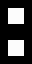 Panelpárok
Előrevetítés: y_estimated
float getIntensity(const float4 p, const int resolution, __global float* intensityBuffer){
  int x = p.x * resolution;
  int y = p.y * resolution;
  int z = p.z * resolution;
  if(x > resolution -1 || x < 0) return(0.0f);
  if(y > resolution -1 || y < 0) return(0.0f);
  if(z > resolution -1 || z < 0) return(0.0f);
  return intensityBuffer[x + y * resolution + z * resolution * resolution];
}

__kernel
void forwardProjection( /*…*/ ) {
// … 
	if ( intersectBox( z1, dir, volumeMin, volumeMax, &tnear, &tfar ) )
	{
		float G = -detectorArea*detectorArea *
			dot(modules[iModule.x].n,dir)*dot(modules[iModule.y].n,dir) /
			(2.0f*M_PI*dot(dir,dir)*dot(dir,dir));
		float4 start = z1+tnear*dir;
		float4 end = z1+tfar*dir;
		float4 step = (end - start) / resolution;
		float dl = length(step);
		
		float4 voxel = start;
		for ( int i = 0; i < resolution; ++i )
		{
			float x = getIntensity( (voxel - volumeMin) / (volumeMax - volumeMin),
					resolution, volumeBuffer );
			y_estimated += G*x*dl;
			voxel += step;
		}	
	}
// eredmény kiírása
}
A volume vetülete a detektorokra
measurementGeneration mód be, a merőleges vetítést vizsgáljuk

__kernel
void forwardProjection( /*…*/ ) {
// … 
	if ( intersectBox( z1, dir, volumeMin, volumeMax, &tnear, &tfar ) )
	{
		float G = -detectorArea*detectorArea *
			dot(modules[iModule.x].n,dir)*dot(modules[iModule.y].n,dir) /
			(2.0f*M_PI*dot(dir,dir)*dot(dir,dir));
		float4 start = z1+tnear*dir;
		float4 end = z1+tfar*dir;
		float4 step = (end - start) / resolution;
		float dl = length(step);
		
		float4 voxel = start;
		for ( int i = 0; i < resolution; ++i )
		{
			float x = getIntensity( (voxel - volumeMin) / (volumeMax - volumeMin),
					resolution, volumeBuffer );

			// geom. faktorral nem szorzunk, a vonalintegrált jelenítjük meg
			// dl sem érdekes, a II-os LOR-oknál úgyis megegyezik
			y_estimated += x;

			voxel += step;
		}	
	}

// eredmény kiírása
}
A volume vetülete a detektorokra
Vonalintegrál
Mi történik, ha tologatjuk, átméretezzük az AABB-t?
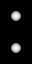 Önálló feladat
Szimuláljuk a bináris tomográfiát
Oda írjunk 1-et, ahol a LOR-nak van metszete az objektummal
Vonalintegrál
Bináris
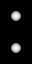 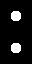 Visszavetítés: problématér felosztása
// Host:

void simulationStep(){
//…

   CL_SAFE_CALL( clSetKernelArg(backProjectionKernel, 0, sizeof(int), &nPairs) );
   CL_SAFE_CALL( clSetKernelArg(backProjectionKernel, 1, sizeof(int), &nAxial) );
   CL_SAFE_CALL( clSetKernelArg(backProjectionKernel, 2, sizeof(int), &nTransAxial) );
   CL_SAFE_CALL( clSetKernelArg(backProjectionKernel, 3, sizeof(int), &resolution) );
   CL_SAFE_CALL( clSetKernelArg(backProjectionKernel, 4, sizeof(cl_float4), &volumeMin) );
   CL_SAFE_CALL( clSetKernelArg(backProjectionKernel, 5, sizeof(cl_float4), &volumeMax) );
   CL_SAFE_CALL( clSetKernelArg(backProjectionKernel, 6, sizeof(cl_mem), &moduleBufferGPU) );
   CL_SAFE_CALL( clSetKernelArg(backProjectionKernel, 7, sizeof(cl_mem), &estimatedLorBufferGPU) );
   CL_SAFE_CALL( clSetKernelArg(backProjectionKernel, 8, sizeof(cl_mem), &volumeBufferGPU) );

   size_t backProjectionSize[3];
   backProjectionSize[0] = backProjectionSize[1] = backProjectionSize[2] = resolution;
   CL_SAFE_CALL( clEnqueueNDRangeKernel(commands, backProjectionKernel,
   				       3, NULL, backProjectionSize, NULL,
   				       0, NULL, NULL) );
   clFinish(commands);
}
Visszavetítés: problématér felosztása
__kernel
void backProjection(
	const int nPairs,
	const int nAxial,
	const int nTransAxial,
	const int resolution,
	float4 volumeMin,
	float4 volumeMax,
	__global struct module* modules,
	__global float* estimatedLors,
	__global float* volumeBuffer
){
	int4 iVoxel = (int4)(get_global_id(0),get_global_id(1),get_global_id(2),0);
	int linearIndex = iVoxel.x + iVoxel.y*resolution + iVoxel.z*resolution*resolution;

	// … voxel érték kiszámítása

	if ( denominator > 0.0f )
	{
		volumeBuffer[linearIndex] *= numerator / denominator;
	}
	else   // ha nem lát rá egy LOR sem a voxelre
	{
		volumeBuffer[linearIndex] = 0.0f;
	}
}
Visszavetítés: voxel a térben
__kernel
void backProjection(
	const int nPairs,
	const int nAxial,
	const int nTransAxial,
	const int resolution,
	float4 volumeMin,
	float4 volumeMax,
	__global struct module* modules,
	__global float* estimatedLors,
	__global float* volumeBuffer
){
	//…
	float4 voxel = (float4)(iVoxel.x,iVoxel.y,iVoxel.z,0);
	voxel /= resolution;                                 // [0,1]
	voxel = (volumeMax-volumeMin)*voxel + volumeMin;     // [volumeMin,VolumeMax]
	//…
}
Végiggyalogolunk a távolabbi detektoron
__kernel
void backProjection( /*…*/ ){
	//…
	float numerator = 0.0f;
	float denominator = 0.0f;
	for ( int iPair = 0; iPair < nPairs; ++iPair )
	{
		int2 iModule = getModules(iPair);
		struct module primary = modules[iModule.x];     // far detector
		struct module secondary = modules[iModule.y];   // near detector
		bool switchDetectors = false;
		if ( dot(voxel-primary.origin,primary.n) < dot(voxel-secondary.origin,secondary.n) )
		{
			switchDetectors = true;
			struct module tmp;
			tmp = primary;
			primary = secondary;
			secondary = tmp;
		}
		
		float sTransAxial = nTransAxial / dot(secondary.transAxial,secondary.transAxial);
		float sAxial = nAxial / dot(secondary.axial,secondary.axial);
		for ( int p = 0; p < nAxial; ++p )
			for ( int q = 0; q < nTransAxial; ++q )
			{
				//…
			}
	//…
}
Vetület, LOR hozzájárulása
for ( int p = 0; p < nAxial; ++p )
	for ( int q = 0; q < nTransAxial; ++q )
	{
		float4 z1 = primary.origin + primary.axial*(p+0.5f)/nAxial + primary.transAxial*(q+0.5f)/nTransAxial;
		float4 dv = voxel - z1;
		// using similar triangle for projection
		float t = dot(secondary.n, secondary.origin-z1) / dot(secondary.n,dv);
		float4 z2 = z1 + dv*t;		
		float fr = dot(z2-secondary.origin,secondary.axial) * sAxial;
		float fs = dot(z2-secondary.origin,secondary.transAxial) * sTransAxial;
		if ( 0 <= fr && fr < nAxial && 
			0 <= fs && fs < nTransAxial )
		{
			int r = (int)fr;
			int s = (int)fs;
			
			int lorIndex;
			if ( switchDetectors )
			{
				lorIndex = getLorIndex( iPair, r, p, s, q, nAxial, nTransAxial );
			}
			else
			{
				lorIndex = getLorIndex( iPair, p, r, q, s, nAxial, nTransAxial );
			}
				float y_div_yw = estimatedLors[lorIndex];
				float ddv = length(dv);
				float Alv = dot(primary.n,dv) / (ddv*ddv*ddv);
					
				numerator += y_div_yw * Alv;
				denominator += Alv;
			}
		}
	}
Voxelek meghatározottsága: térszög
A voxelekből a teljes detektorgyűrű mekkora térszöget fed le
A voxelből induló fotonpárok detektálási valószínűsége

__kernel
void backProjection( /*…*/ ){
	//…
	int lorCnt = 0;
	for ( int iPair = 0; iPair < nPairs; ++iPair )
	{
		//…
		for ( int p = 0; p < nAxial; ++p )
			for ( int q = 0; q < nTransAxial; ++q )
			{
				//…

				// mekkora térszögben látszik a LOR a voxelből
				denominator += Alv;
			}
	//…
	// a térszögek összegét írjuk ki
	volumeBuffer[linearIndex] = denominator;
}
Voxelek meghatározottsága: térszög
YZ
XZ
XY
Tologassuk, méretezzük át az AABB-t! Mi történik?
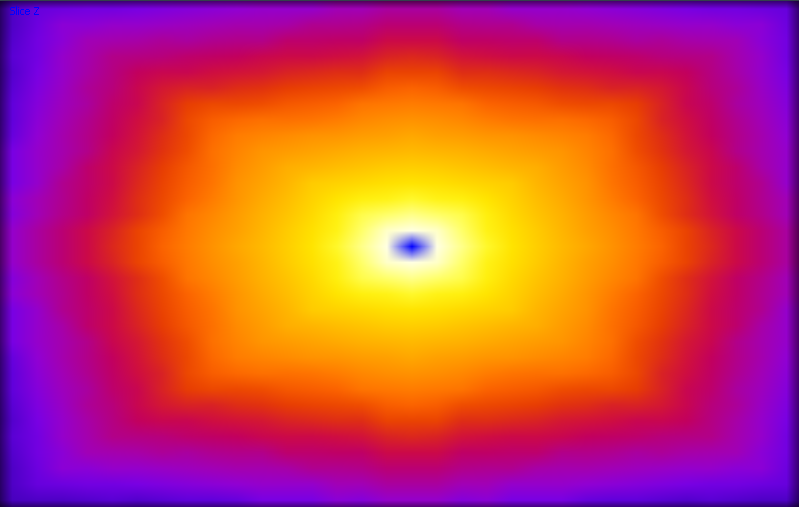 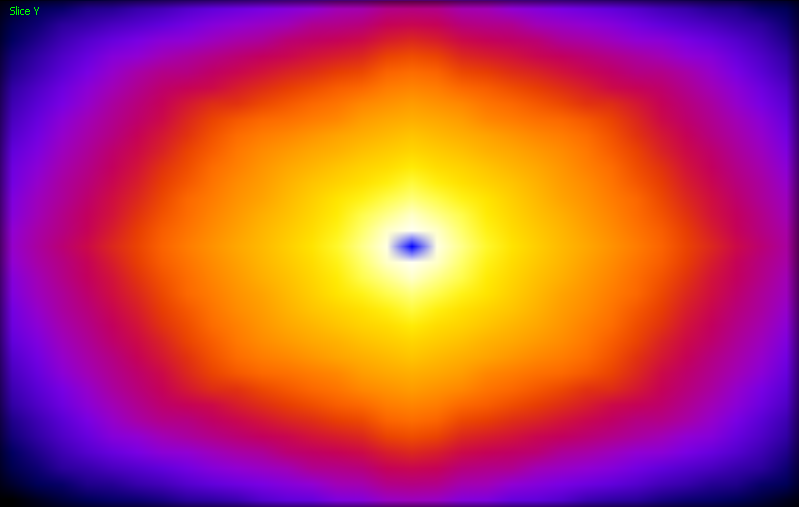 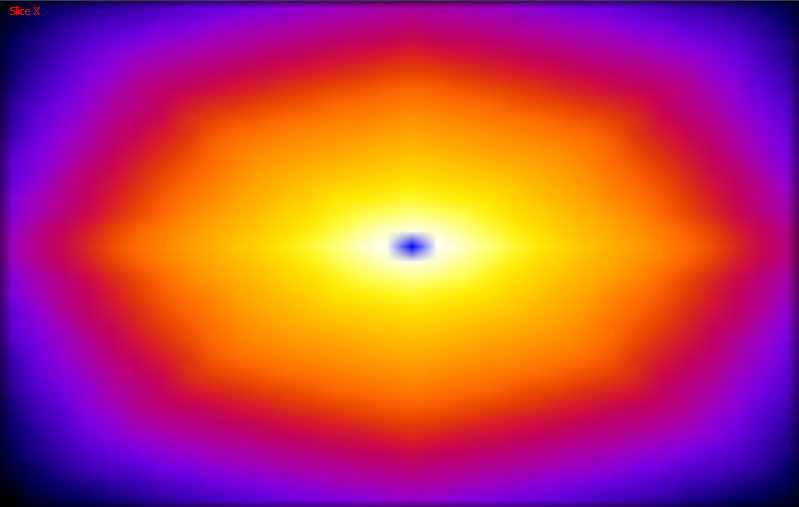 Önálló feladat
A térszög helyett a voxelen átmenő LOR-ok számát nézzük meg
Van-e különbség az előzőhöz képest?
Rekonstrukció
Írjunk vissza minden kísérleti változást (szedjük ki a piros részeket)
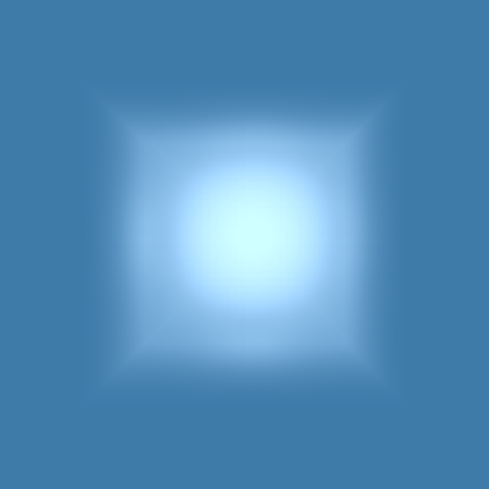 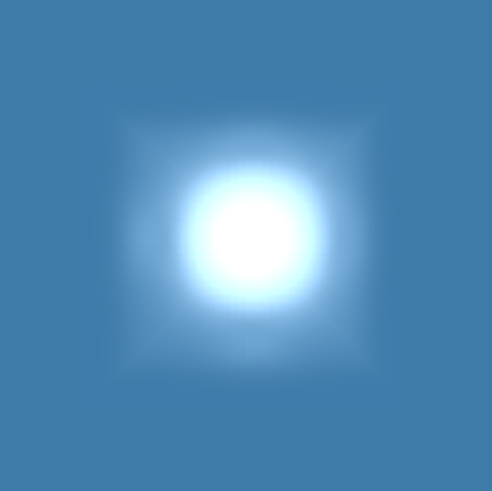 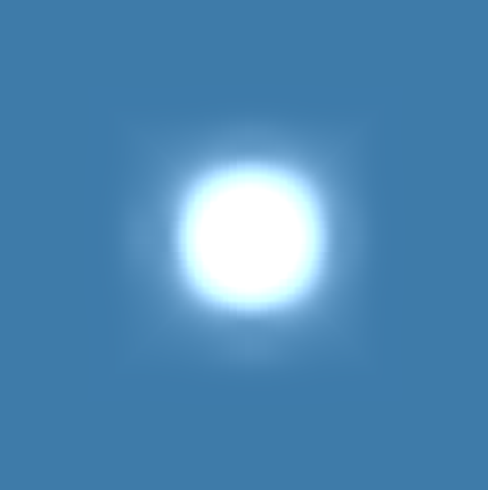 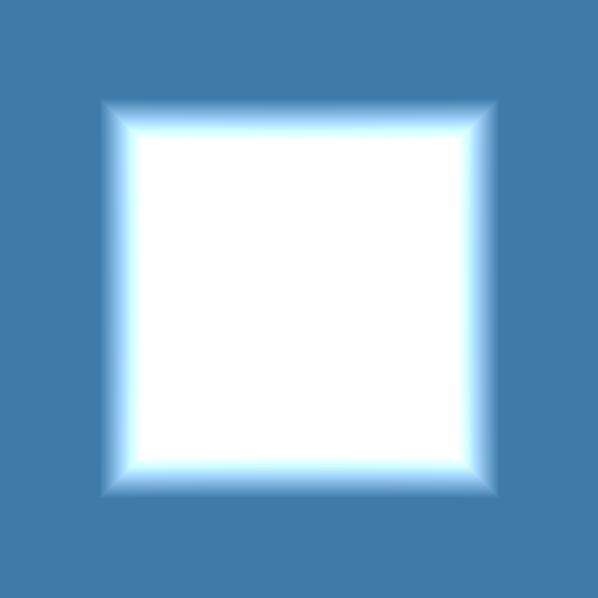 Önálló/szorgalmi feladat
Változtassuk a volume AABB-t, a kiindulási volume-hoz ne nyúljunk
Változik-e a rekonstrukció eredménye?
Mit kell ahhoz csinálnunk, hogy változzon?
A referencia LOR-halmaz előállítása során megadott térfogat lógjon ki a rekonstrukció által használt AABB-ből
Mi történik? Miért?